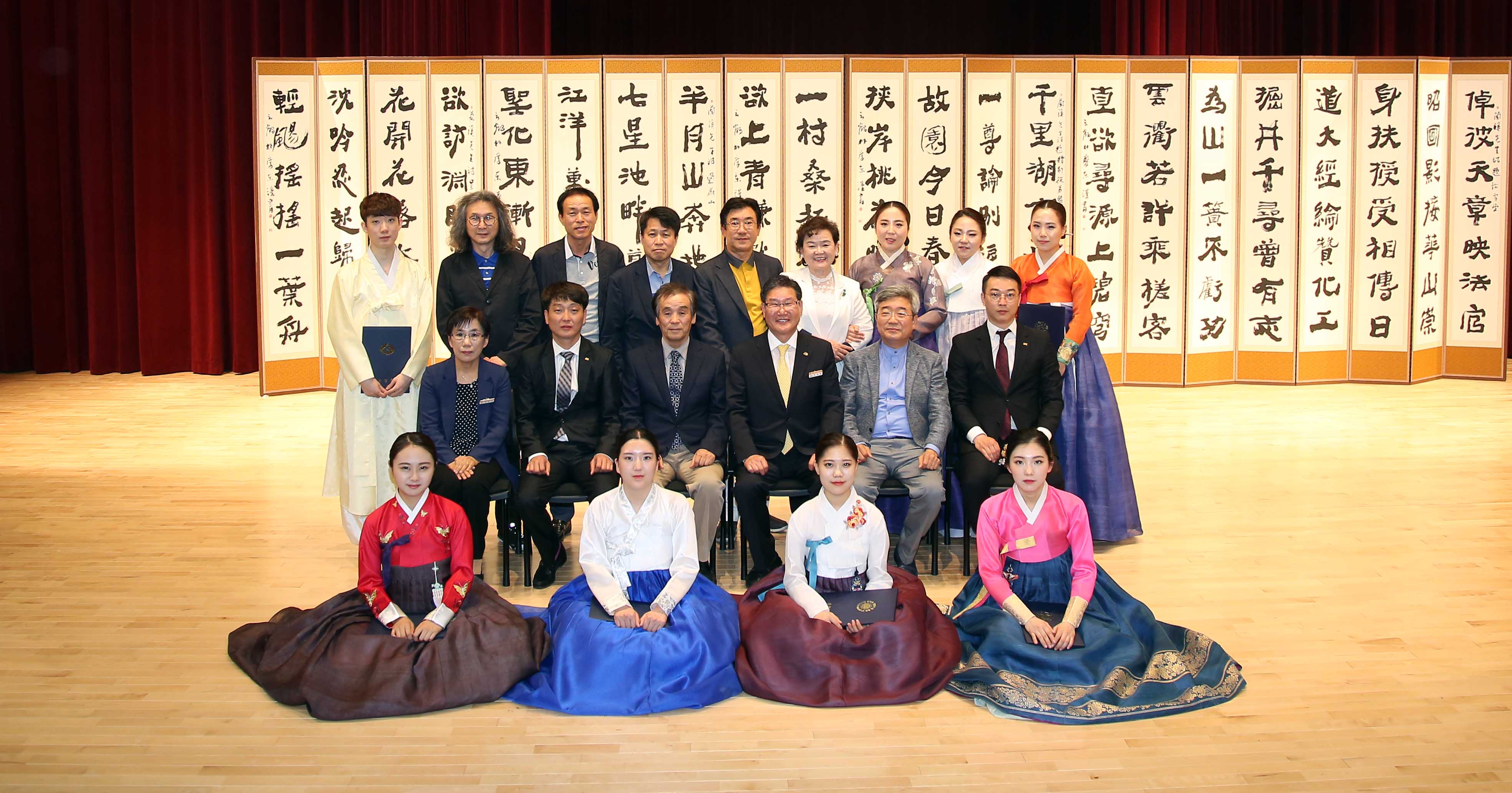 [Speaker Notes: 먼저, 지금의 옥천입니다.]
5-1. 박연 다큐멘터리 제작 추진
사 업 비 : 70백만원
사업내용 : 다큐 제작 통한 난계 박연 재조명 및 영동홍보
추진내용 : 제안서 검토 및 집행
5-2. 박연국악마을 체험관광 활성화 사업 
사 업 비 : 97백만원
사업내용 : 팔부테마길, 수변공원, 국악의 거리 조성
추진내용 
    - 실시설계 착수
    - 사전재해영향평가, 소규모환경영향평가 집행
5-3. 난계국악단 찾아가는 국악공연 (증평 들노래축제)
6. 10. (토) 14:30 / 증평군 민속체험박물관 특설무대
멋으로 사는 세상 등 9곡(50분 예정) / 오정해 등 출연
5-4. 시설 예약 현황
5-5. 난계국악단 공연 일정